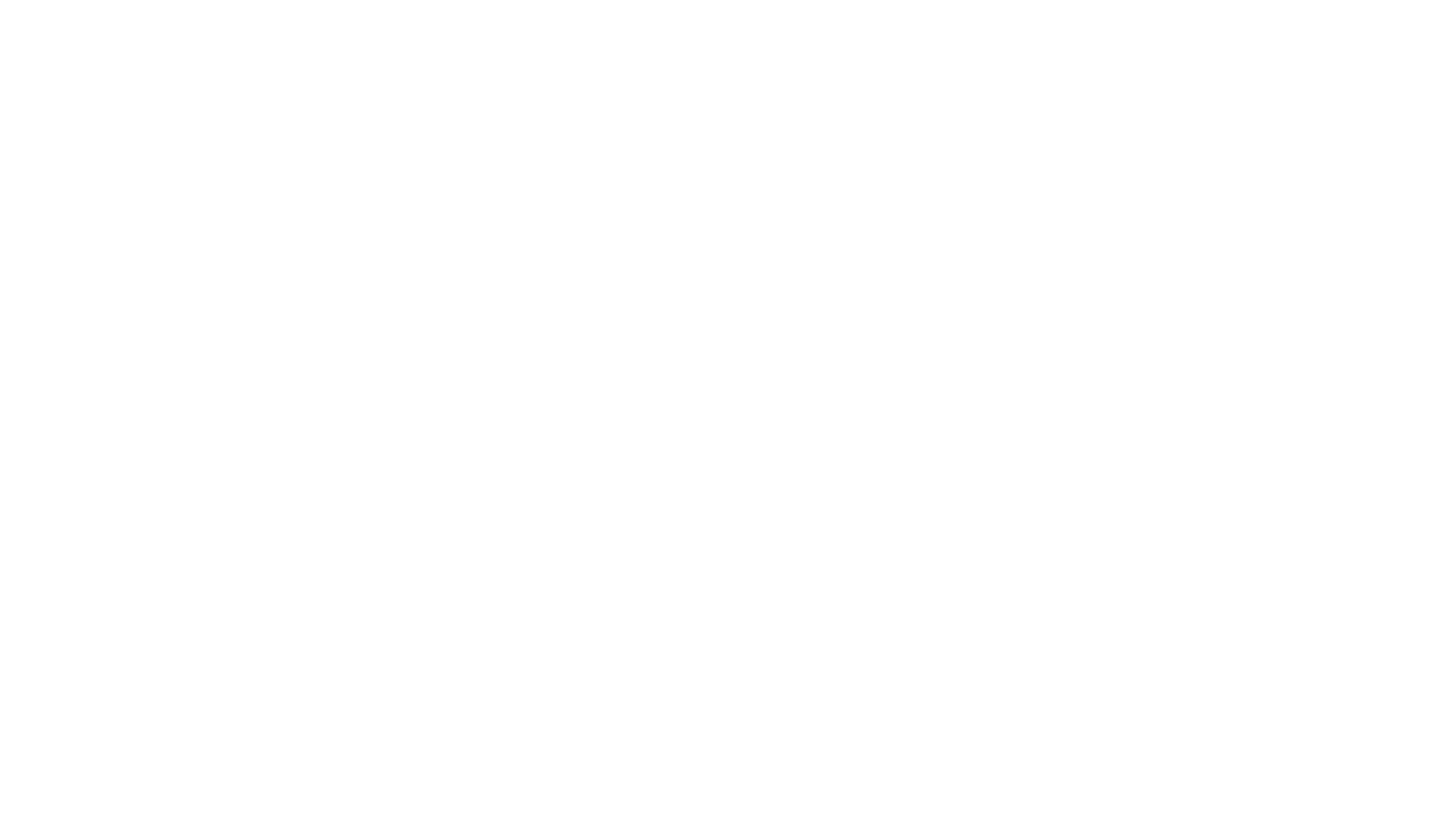 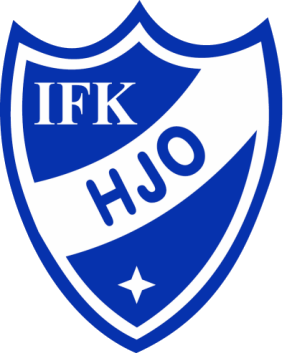 2022-04-20
Föräldramöte P122022
2021-11-26
Träningsschema
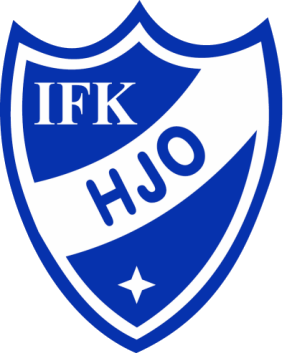 2022-04-15
Kostnad
Aktivitetsavgift 9-9 spel 900kr 
Medlemsavgift 250 kr (en avgift per år oavsett antal sporter) 
Fakturan mailas ut i slutet av April.
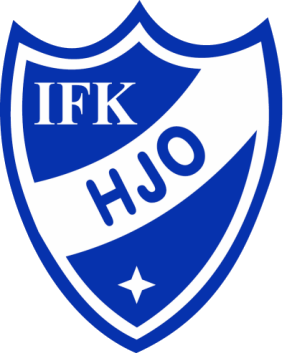 2022-04-15
Laguppdrag
• P14: Bollvärd hemmamatcher Herr (4st)
• P13: Bollvärd hemmamatcher Herr (4st)
• P12: Ungdomsavslutningen
• P11: Städa Grönköpings marknad
• P10: Städa Grönköpings marknad
• P09: Domare fotbollens dag
• P09: Utdelning av programblad (karta finns)
• P08: Kioskbemanning- Herr

Kontaktperson för Slöjdmässan och Vätternrundan: Magnus Karlsson, magnus.karlsson@ifkhjo.se

• F11: Bollvärd hemmamatcher Dam (4st)
• F09/10: Kioskbemanning- Dam

• Dam: Vätternrundan
• Herr: Vätternrundan
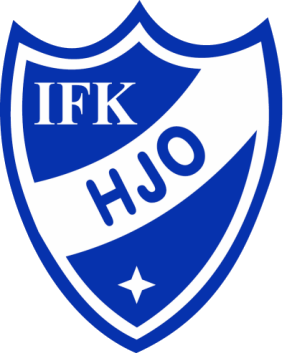 2022-04-15
Hjälp av er föräldrar
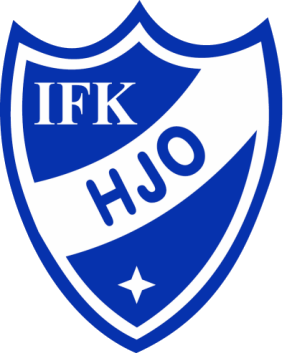 2022-04-15
Föreningsuppdrag
Helgen 8-10 juli-22 är det åter dags för Slöjdmässa i Hjo. IFK Hjo är parkeringsvärdar på Industriområdet under mässdagarna, detta är en viktig inkomstkälla för föreningen då vi får nästan 30.000:- för uppdraget. Uppdraget är ett föreningsuppdrag vilket innebär att hela föreningen måste hjälpa till att bemanna passen som parkeringsvärdar.
Det behövs en kontaktperson från respektive lag, kan vara ledare, förälder eller annan vuxen kring laget. Kontaktpersonen kommer bli kontaktad av Magnus Karlsson. Uppdraget är att vara kontaktyta mot respektive lag kring uppdraget.Kort kan sägas att 10-15 vuxna personer behövs per dag för att vi ska klara uppdraget. Uppgiften är att visa besökare till parkeringsplatser som iordningställts på Industriområdet. Erfarenhetsmässigt är tiden på plats varje dag ca 09:00-13:00. Övrig information om uppdraget kommer lämnas via kontaktpersonerna under hand.
Anmäl kontaktpersoner till mig via mail, så ser jag till att de får information att dela med sig ut i respektive lag under hand.
Har ni frågor är det bara att ringa eller maila.  Magnus Karlsson, IFK Hjo Styrelse/ ansvarig för Slöjdmässan
ka.magnus@telia.com
076-130 11 00
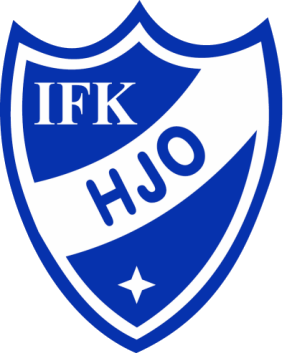 2022-04-15
IFK HJO KLÄDER
Från och med 1 januari har IFK Hjo avtal med Emils cykel och sport. Vi kommer nu gå över till Craft och hela kollektionen finnas att prova i butiken. 
Hela produktkatalogen ser du HÄR.
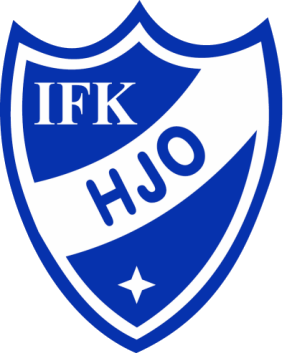 2022-04-15
BLÅ TRÅDEN
https://www.laget.se/IFKHjo/Page/385388
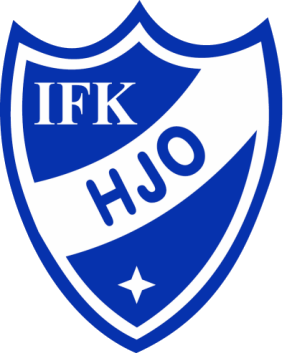 2022-04-15
Övriga frågor?
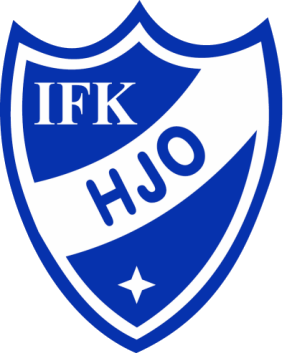 2022-04-15
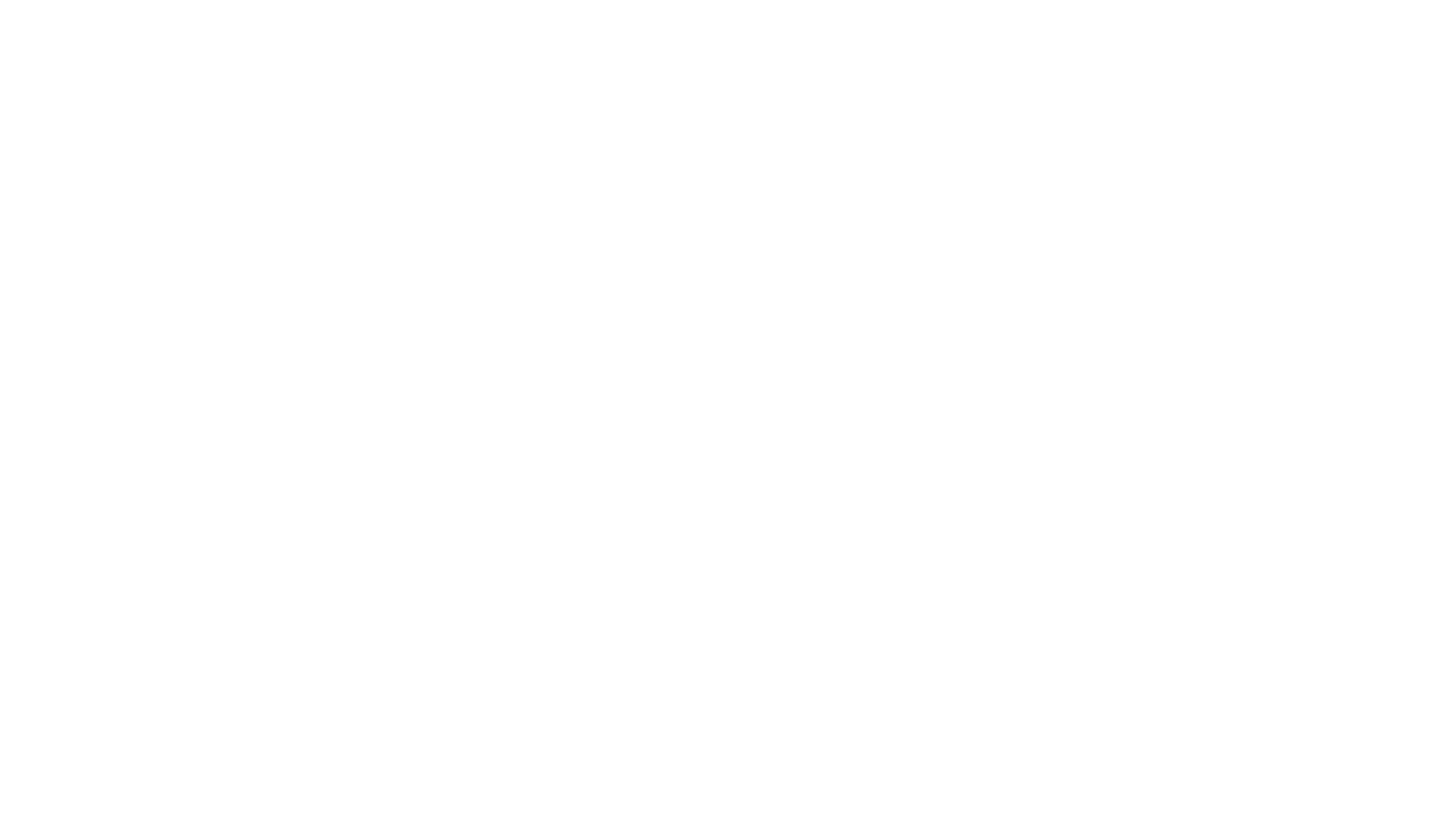 STORT TACK!!NU KÖR VI SÄSONGEN2022!!
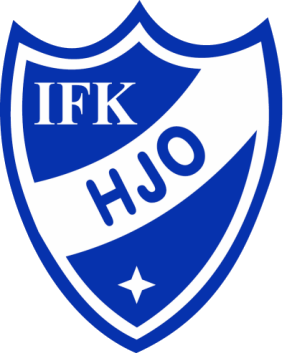 2021-11-26